Respiratory problems in newborns
Dr Badr Hasan Sobaih
Assistant professor of pediatrics & consultant Neonatologist
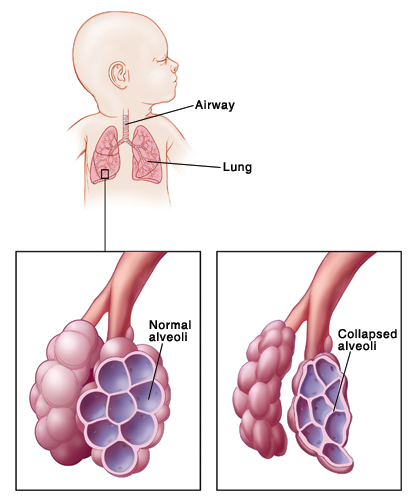